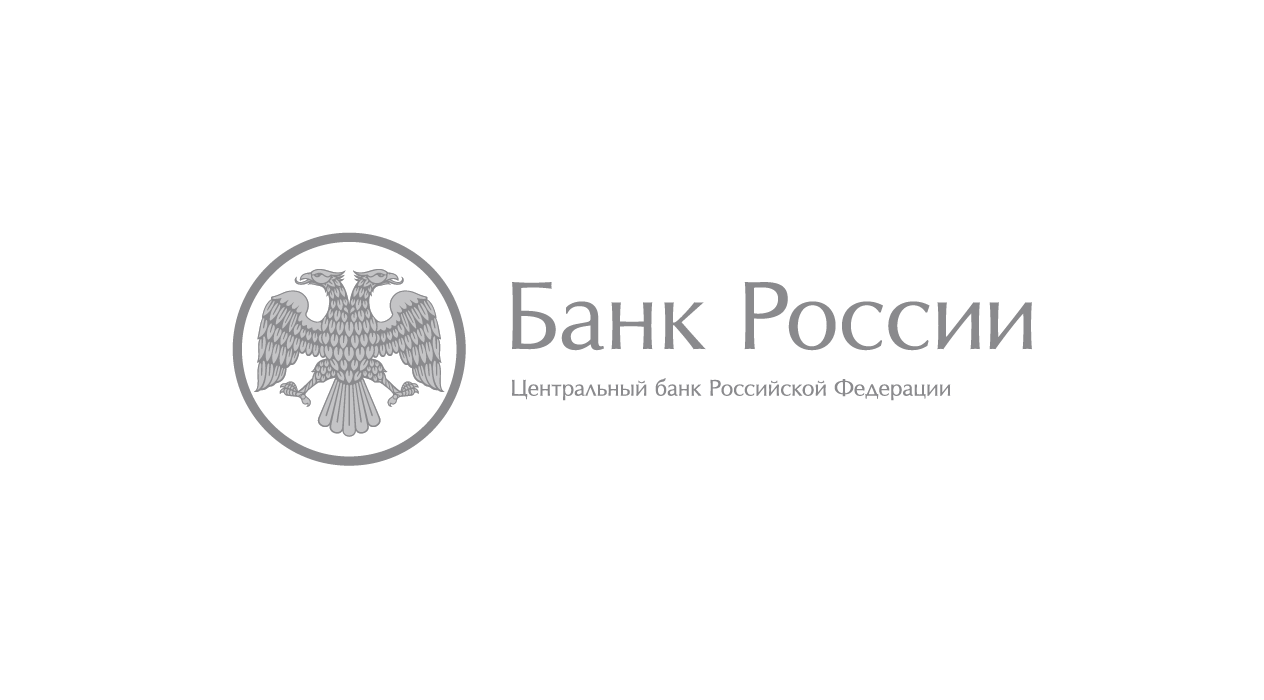 Развитие регулирования аудиторской деятельности
сентябрь, 2017
Совершенствование аудиторской деятельности в контексте миссии Банка России
2
Развитие регулирования аудиторской деятельности
Стратегическая цель Банка России - обеспечение устойчивости финансового рынка
Миссия Банка России – содействие развитию конкурентоспособного финансового рынка
29.03.2017 на совещании у Первого заместителя Председателя Правительства Российской Федерации И.И. Шувалова принято решение о поэтапной передаче ряда полномочий по регулированию и надзору в области аудиторской деятельности Банку России
Дестимулирование недобросовестного поведения на финансовом рынке
Анализ системы регулирования и  надзора за аудиторскими организациями и подготовка предложений по ее совершенствованию
План мероприятий («дорожная карта») «Основные мероприятия по развитию финансового рынка Российской Федерации на период 2016 –  2018 годов»*
Соответствие финансовой инфраструктуры международным стандартам
Создание механизма взаимодействия Банка России с аудиторскими организациями, оказывающими услуги кредитным и некредитным финансовым организациям
* Утвержден Первым заместителем Председателя Правительства Российской Федерации И.И. Шуваловым 28.06.2016 № ИШ-П13-3745
Участники аудиторского рынка
3
Развитие регулирования аудиторской деятельности
Субъекты аудиторской деятельности:* 
19 421 аудитор
4305 аудиторских организаций 
625 индивидуальных аудиторов
Вправе проводить аудит общественно значимых организаций: **
1943 аудиторские организации*


Проводили аудит ОЗХС  в 2016 году
743 аудиторские организации***
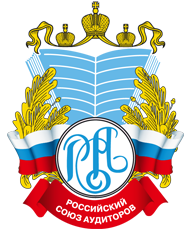 Саморегулируемая организация аудиторов Ассоциация
«Российский союз аудиторов»
Аудиторские заключения, опубликованные в 2016 году, в отношении финансовых организаций готовили 
168 аудиторских организаций
Саморегулируемая организация аудиторов Ассоциация «Содружество»
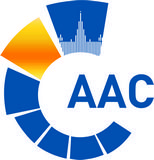 *   По данным Минфина России на 12.09.2017
** Требование ч. 4.1 ст.23 Федерального закона № 307-ФЗ
*** По данным  Федерального казначейства
Статистика рынка аудиторских услуг 2015 – 2016 годы*
4
Развитие регулирования аудиторской деятельности
*Данные Минфина России 
** Общественно значимые организации - организации, ценные бумаги которых допущены к обращению на организованных  торгах, кредитные и страховые организации, негосударственные пенсионные фонды, организации, в уставных (складочных) капиталах которых для государственной собственности составляет  не менее 25 процентов, государственные корпорации, государственные компании
Статистика рынка аудиторских услуг 2015 – 2016 годы*
5
Развитие регулирования аудиторской деятельности
*Данные Минфина России
Аудиторские заключения и отзыв лицензий
6
Развитие регулирования аудиторской деятельности
В 2015–2017 гг. отозвано 
135 лицензий кредитных организаций, в отношении которых представлено  
267 аудиторских заключений (в том числе в отношении отчетности по МСФО),
227 из них содержат немодифицированное мнение
15 лицензий отозвано за недостоверную отчетность
в отношении 71 из 135 
случаев отзыва требуется 
проверка АЗ
35 лицензий отозвано за нарушение ПОД/ФТ
21 лицензий отозвано за сомнительные операции
Аудиторские заключения и отзыв лицензий
7
Развитие регулирования аудиторской деятельности
В 2016 г. представлены аудиторские заключения в отношении 33 страховых организаций, НПФ, управляющих компаний инвестиционных фондов, ПИФ и НПФ, у которых аннулирована лицензия за нарушение требований законодательства.
76% немодифицированное мнение
в 10 из 13 случаев аннулирования лицензии
Страховые организации
Негосударственные пенсионные фонды
91% немодифицированное мнение 
в 11 из 12 случаев аннулирования лицензии
100% немодифицированное мнение 
в 8 из 8 случаев аннулирования лицензии
Управляющие компании
Есть случаи, когда одна аудиторская организация выразила немодифицированное мнение в отношении отчетности 5 и более организаций, лицензии которых были отозваны
Аудиторские организации. Контроль качества*
8
Развитие регулирования аудиторской деятельности
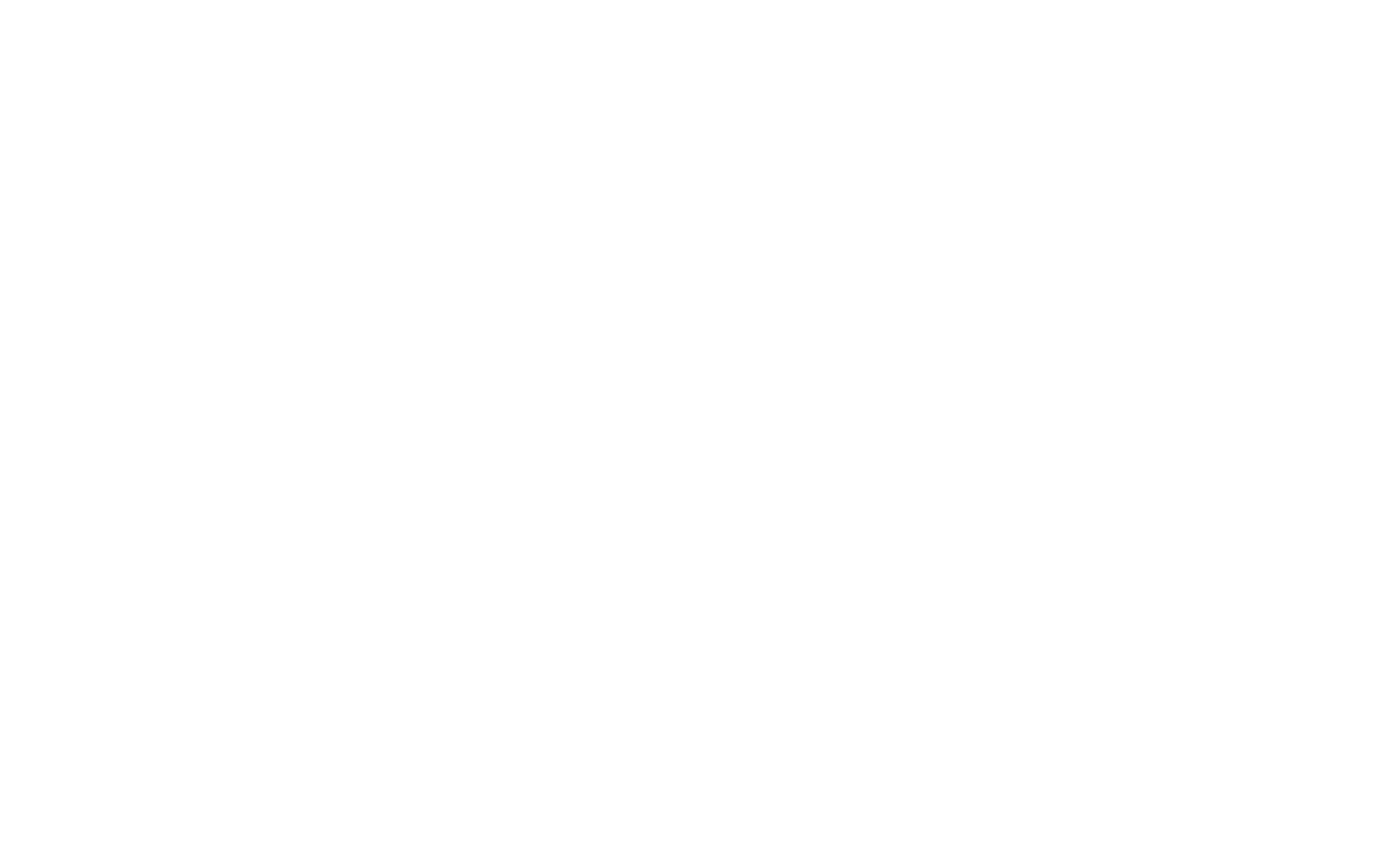 0,4% — доля  аудиторских организаций, деятельность которых прекращена в 2016 году в результате контрольных процедур
* По данным Минфина России
Реформа. Начало. Ориентиры
9
Развитие регулирования аудиторской деятельности
29.03.2017 на совещании у Первого заместителя Председателя Правительства Российской Федерации И.И. Шувалова принято решение о поэтапной передаче полномочий по регулированию и надзору в области аудиторской деятельности Банку России
* В том числе поступивших в Банк России по электронной почте на адрес: new_audit@cbr.ru
Реформа. Начало. Ориентиры
10
Развитие регулирования аудиторской деятельности
Реформа. Объекты обязательного аудита
11
Развитие регулирования аудиторской деятельности
Без изменений
*за каждый из 2х последовательных лет, предшествовавших отчетному году
Реформа. Общественно значимые организации
12
Развитие регулирования аудиторской деятельности
Федеральный закон «Об аудиторской деятельности»часть 3 статья 5.1 (новая)
Для целей настоящего Федерального закона под общественно значимыми организациями понимаются следующие организации:
публичные акционерные общества;
организации, ценные бумаги которых допущены к организованным торгам, а также организации, бухгалтерская (финансовая) отчетность которых включается в проспект ценных бумаг; 
кредитные организации (головные кредитные организации банковских групп), головные организации банковских холдингов;
страховые организации, общества взаимного страхования;
организации, являющиеся профессиональными участниками рынка ценных бумаг, бюро кредитных историй, клиринговые организации, организаторы торговли, негосударственные пенсионные фонды, управляющие компании инвестиционных фондов, паевых инвестиционных фондов и негосударственных пенсионных фондов;
государственные корпорации, государственные компании, публично-правовые компании;
организации, в уставных (складочных) капиталах которых доля государственной собственности составляет не менее 25 процентов; 
организации, которые представляют и (или) раскрывают консолидированную финансовую отчетность.
Реформа. 
Аудиторы общественно значимых организаций (1/2)
13
Развитие регулирования аудиторской деятельности
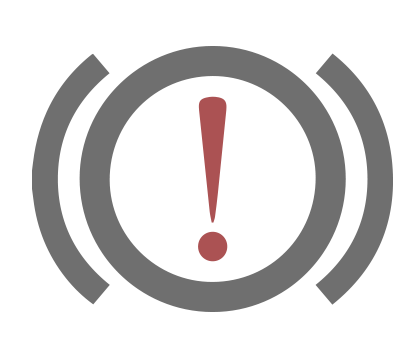 Аудиторские услуги общественно значимым организациям вправе оказывать только аудиторские организации, сведения о которых внесены в реестр аудиторских организаций, оказывающих аудиторские услуги общественно значимым организациям (реестр Банка России)
Аудиторские организации. Требования к аудиторам
Количество аудиторов (по основному месту работы), не имеющих фактов признания судом подписанного ими аудиторского заключения заведомо ложным и (или) неснятую или непогашенную судимость за совершение умышленного преступления и (или) фактов признания в течение пяти лет, непосредственно предшествующих дате подачи заявления, его виновным в злоупотреблении полномочиями аудитора по вступившему в силу решению суда: 
до 1 января 2023 года — не менее 7
с 1 января 2023 года — не менее 12
Наличие в числе указанных выше аудиторов не менее 3 аудиторов, каждый их которых:
имеет единый квалификационный аттестат аудитора;
имеет опыт участия в проведении аудита в отношении общественно значимых организаций в течение 3 предшествующих дате подачи заявления последовательных лет; 
не имеет фактов несоблюдения требований к независимости при предоставлении аудиторских услуг общественно значимым организациям;
не участвовал в течение 3 последовательных лет, предшествующих дате заключения договора на проведение аудита ОЗО в качестве руководителя аудита, по результатам которого выражено немодифицированное  мнение в отношении признанной Банком России недостоверной отчетности (иной информации) фин. организаций, при условии установления Банком России фактов нарушения аудиторской организацией, проводившей аудит, требований законодательства об аудиторской деятельности, правил независимости аудиторов и аудиторских организаций, кодекса профессиональной этики аудиторов при подготовке аудиторского заключения, содержащего такое мнение.
Реформа. 
Аудиторы общественно значимых организаций (2/2)
14
Развитие регулирования аудиторской деятельности
Аудиторские организации. Иные требования
Опыт осуществления аудиторской деятельности этой аудиторской организацией — не менее 3 последовательных лет, предшествующих дате подачи заявления о внесении в реестр.
Отсутствие в течение 3 последовательных лет, предшествующих дате подачи заявления, фактов несоблюдения аудиторской организацией и (или) аудиторами, являющимися (являвшимися) в момент нарушения ее работниками, требований к независимости
Ведение аудиторской организацией своего сайта в сети «Интернет».Раскрытие  информации на сайте о деятельности аудиторской организации по перечню, установленному Банком России, не менее, чем за 3 последовательных года, непосредственно предшествующих дате подачи заявления
Дополнительные требования к аудиторским организациям на переходный период (до 1 января 2021 года): опыт аудита отчетности ОЗО не менее 3 лет 

Дополнительные основания для отказа на переходный период (до 1 января 2021 года): 
неоднократное в течение 3 лет выражение немодифицированного мнения в отношении отчетности ОЗО, которая признана Банком России недостоверной, при условии установления факта нарушения аудиторской организацией закона, стандартов, кодекса этики (для кредитных организаций – также в отношении соблюдения нормативов, правил внутреннего контроля и системы управления рисками)
Реформа. Руководитель аудита общественно значимой организации
15
Развитие регулирования аудиторской деятельности
Руководитель аудита ОЗО
Имеет единый квалификационный аттестат, проходил обучение по программам повышения квалификации по тематике экономической деятельности соответствующих организаций не менее 40 часов за 3 года перед заключением договора на проведение аудита
Имеет релевантный опыт участия в проведении аудита бухгалтерской (финансовой) отчетности в общественно значимых организаций, осуществляющих экономический вид деятельности, соответствующий экономическому виду деятельности аудируемого лица,  в течение 3 лет перед заключением договора на проведение аудита
Не имеет неснятой или непогашенной судимости за совершение умышленного преступления, фактов признания в течение 5  лет, непосредственно предшествующих дате заключения договора на проведение аудита, его виновным в злоупотреблении полномочиями аудитора по вступившему в силу решению суда
Не имеет в течение 3 лет перед заключением договора на проведение аудита общественно значимых организаций фактов участия в качестве руководителя аудита, по результатам которого выражено немодифицированное мнение о достоверности бухгалтерской (финансовой) отчетности общественно значимых организаций и установления Банком России фактов нарушения аудиторской организацией требований законодательства Российской Федерации об аудиторской деятельности, правил независимости, кодекса профессиональной этики при подготовке аудиторского заключения, содержащего такое мнение 
Не имеет фактов несоблюдения требований к независимости при предоставлении аудиторских услуг общественно значимым организациям в течение 3 лет перед заключением договора на проведение аудита.
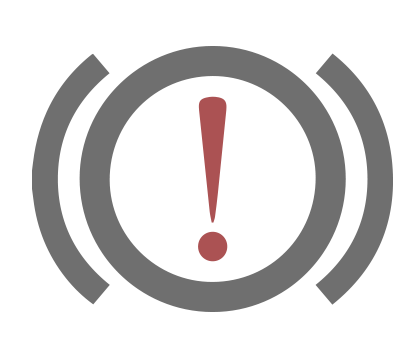 До 1 января 2020 года руководителем аудита ОЗО может быть аудитор, имеющий в течение 3 лет подряд, непосредственно предшествовавших дате заключения договора на проведение аудита, опыт участия в проведении аудита бухгалтерской (финансовой) отчетности указанных в части 1 статьи 5.1 Федерального закона от 30 декабря 2008 года № 307-ФЗ «Об аудиторской деятельности» (в редакции пфз) организаций, осуществляющих экономический вид деятельности, соответствующий экономическому виду деятельности аудируемого лица.
Реформа. Модель допуска к аудиту ОЗО
16
Развитие регулирования аудиторской деятельности
Реестр Банка России
Аудиторские организации, желающие осуществлять аудит общественно значимых организаций, подают в Банк России соответствующее заявление с приложением необходимых документов 
Банк России в течение 45 рабочих дней  после представления заявления и всех необходимых документов проводит проверку соблюдения установленных Федеральным законом условий и  принимает решение о внесении сведений об аудиторской организации в реестр (либо отказе в таком внесении)
Банк России принимает решение об  отказе о внесении сведений в реестр в следующих случаях: несоответствие требованиям к численности и деловой репутации аудиторов, непредставление необходимых документов, представление недостоверных документов, неоднократное в течение 3 лет нарушение требований к независимости, выражение немодифицированного мнения в отношении организаций, чья отчетность была признана недостоверной, при условии установления факта нарушения аудиторской организацией закона, стандартов, кодекса этики, отсутствие профильного опыта  (последние 2 основания действуют до 01.01.2021)
Банк России принимает решение об исключении сведений из реестра в следующих случаях: заявление аудиторской организации, прекращение членства в СРО, выявление недостоверных сведений в документах, представленных для внесения в реестр; неоказание аудиторских услуг в течение 2 лет, несоблюдение требований к численности аудиторов, к руководителю аудита, раскрытию информации, независимости, выражение немодифицированного мнения в отношении организаций, чья отчетность была признана недостоверной, при условии установления факта нарушения аудиторской организацией закона, стандартов, кодекса этики (последние три – при неоднократном нарушении в течение 5 лет)
Информация, содержащаяся в реестре, является общедоступной и размещается на сайте Банка России
Реформа. Субъекты аудиторской деятельности
17
Развитие регулирования аудиторской деятельности
Реформа. Time-line
18
Развитие регулирования аудиторской деятельности
04.2017 –  09.2017
09.2017 – 12.2017
2018
2019
2020
2020
2018
Разработка проекта федерального закона
Принятие проекта федерального закона
Формирование 
Банком России реестра аудиторских организаций ОЗО
Полномочия Банка России по надзору за аудиторскими организациями, оказывающими аудиторские услуги ОЗО
АЗ в отношении отчетности ОЗО за 2019 готовят только аудиторы из реестра
!
Проведение 
Банком России добровольной квалификационной оценки аудиторских организаций
Обсуждение с профессиональным сообществом согласованных с Минфином России предложений
Сохраняются полномочия Фед. казначейства по надзору за аудиторами
Требования к проведению открытого конкурса для выбора аудитора ОЗО
Подготовка нормативной базы
Взаимодействие Банка России с Федеральным казначейством  при формировании реестра
Представление проекта федерального закона в Государственную Думу
Обязанность Банка России предоставлять информацию о поднадзорных Банку России ОЗО по запросу аудиторской организации
Полномочия Банка России по надзору за СРО аудиторов
Расширенное АЗ
Новые критерии обязательного аудита с отчетности  за 2018 год
Взаимодействие аудиторов ОЗО с банковским надзором
Подготовка нормативной базы